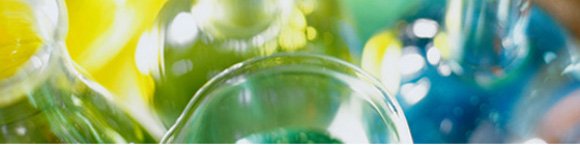 Les Nouveaux Ateliers de Giens,
Comme si vous y étiez...
Pourquoi et comment améliorer l’information des patients et de leurs aidants au bon usage de leurs dispositifs médicaux tout au long du parcours de soin ?

David Orlikowski, Dominique Thiveaud, Florence Ollé
et tous les participants à la table ronde :
Anne Grumblat ; Sylvia Pelayo ; Guillaume Racle ; Jean-louis Fraysse ; Cecile Ferracci ; Pascale Guido-Morin ; Christine Lanier ; Pierre-Frederic Degon ; Marina Gasquet ; Anne-Francoise Germe, Bechir Jarraya, Myriam Teyssié, Anne-sophie Joly, Dorothée Camus, Anne Josseran
Académiques
Institutionnels
Industriels
TR3 - Information et bon usage des DM, SMT tout au long du parcours de soins du patient – Comment améliorer l’information patients
Bechir Jarraya
Anne Françoise Germe
Anne Grumblat 
Sylvia Pelayo
Anne-Sophie Joly
Camille Marchand
Flora Moise
Guillaume Racle
Myriam Teyssié
Jean-Louis Fraysse
Cécile Ferracci 
Pascale Guido Morin 
Christine Lanier 
Pierre-Fréderic Degon 
Marina Gasquet
Coordination : 				Dominique THIVEAUD
Modération académique : 		David ORLIKOWSKI
Modération industrielle : 		Florence OLLÉ
Membre du bureau des Ateliers : 	Anne JOSSERAN et Dorothée CAMUS
2
Postulats
Préservation de la notion de patient (utilisateur) qui est plus qu’un consommateur.
Les dispositifs médicaux sont utilisateurs dépendants donc l’information et la formation font partie de la performance du produit.
L’information est une notion dynamique qui circule dans les deux sens entre patients et soignants.
Importance du colloque singulier empathique pour garantir l’adhésion du patient au choix thérapeutique.
L’information donnée sur le bon usage est enregistrée et tracée.
Titre du document
3
CHAMP DES TRAVAUX
INCLUS
Par patient on entend le patient et ses aidants
Patients de tout profil : degré d’autonomie, mineurs, origines sociales et ethniques
De la prescription du soin à la fin de vie du produit
Les situations d’urgences
EXCLUS
L’information du professionnel par les fournisseurs
Automédication
Patient nécessitant  un DM
Patient utilisant correctement le DM
Information au bon usage d’un DM
Titre du document
4
définitions
Titre du document
5
Méthode
Travail collectif lors de 4 réunions de travail préparatoires :

Contributions écrites  des participants : 
Aptitude à l’utilisation
Réglementation 
Attentes des patients
Fin de vie des produits
L’information comme acte de soin
Titre du document
6
Processus d’information au bon usage
Patient ayant besoin d’un DM
Prescription
Médecins, infirmiers, ergothérapeute, kiné, sages femmes, orthoptistes, …
Pharmaciens, prestataires, distribution spécialisée, fournisseurs, prothésistes, opticiens, …
Dispensation/
distribution
utilisation
Opérateurs d’un acte interventionnel, aidants, patients, asso de patient, …
Suivi
aidants, patients, asso de patient, pro de santé
Patient bien informé sur son DM
7
Constats
Les constats ont été établis lors des réunions par rapport à des carences identifiées et une analyse de risque a été conduite étape par étape en incluant en sus le fabricant. 
Exemples de constats identifiés:
Pour le fabricant: application hétérogène de la réglementation par les fabricants dans la conception des documents d’accompagnement du DM
Pour la prescription : défaut de formation des professionnels sur les DM
Pour la dispensation : absence de valorisation de l’acte d’information
Pour l’utilisation :  absence des sachants sur les réseaux sociaux et de régulation des contenus
Pour le suivi : mauvaise temporalité de l’information, 
Tout au long du circuit : absence d’interopérabilité des systèmes d’information du système de santé
Titre du document
8
Face aux constats
Nous préconisons de développer une approche de l’information par les 5B
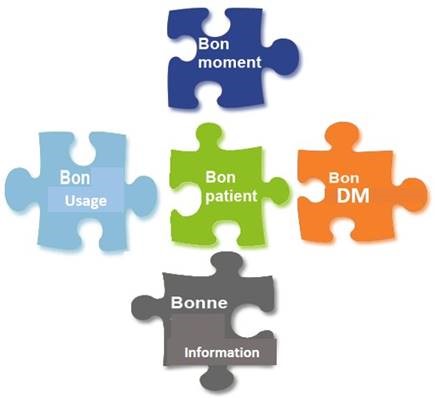 Titre du document
9
Recommandations
Titre du document
10
conception
Évaluer la compréhension des documents d’accompagnements par les patients via les outils d’aptitude à l’utilisation pour assurer un niveau de connaissance pertinent pour le bon usage de son DM. Pour cela, faciliter la possibilité de cocréation entre fabricant et patient et clarifier la réglementation applicable à ces études (usages / usability).
Les 5B
Mise en place par la HAS d’un guide sur les 5 B appliqué au DM conçu avec les parties prenantes notamment les sociétés savantes et les associations de patients afin d’adapter l’information aux patients et de les orienter vers des sources d’informations fiables multisupport (associations, sites internet).
Titre du document
12
Communication
Réaliser une campagne d’information multisupport sur le dispositif médical en tant que produit de santé auprès du grand public pour toucher tous les patients.
Titre du document
13
Investir les e-media
Investir internet et les réseaux sociaux pour fournir des informations de qualité aux patients. Pour cela,
Inciter les autorités, institutionnels et sociétés savantes à communiquer sur ces supports dans le domaine du DM. 
Revoir les recommandations ANSM relatives à la promotion des DM pour permettre aux fabricants et distributeurs de fournir de l’information sur le bon usage sur internet et substituer le contrôle a priori sur les publicités par le renforcement de la surveillance a posteriori par l’ANSM. 
Éduquer les patients à la qualité de l’information.
Développer une charte du patient influenceur
Titre du document
14
Bénéficier du numérique en santé
Favoriser le développement de Mon espace numérique de Santé (MES) comme outil de référence sur les DM prescrits et dispensés, pour cela :
Enregistrer les informations pertinentes sur l’utilisation, le suivi la fin de vie du DM  
Inciter les patients et les professionnels à déposer les informations pertinentes sur leurs traitements (ex. leurs cartes d’implants) en assurant leur mise à jour 
Pousser l’IUD  en automatique dans MES et l’utiliser comme clé d’entrée pour accéder aux données d’Eudamed 
L’utiliser pour alerter les patients sur les incompatibilités et/ou les informations de sécurité relatives aux DM
Titre du document
15
Impacts sur les professionnels
Améliorer la formation initiale et continue des professionnels (PDS et PSDM) sur les DM et leur bon usage. 
Formaliser et valoriser le temps de formation y compris le rôle de médiateur numérique dans l’acte professionnel.
Titre du document
16
Interopérabilité
Développer l’interopérabilité :
Comme socle de base pour mettre à plat toutes les déclarations administratives nationales par le fabricant sur les DM et construire un cahier des charges de portail unique basé sur Eudamed
Inciter les éditeurs de logiciels métier à développer des passerelles avec les bases existantes
Titre du document
17
Merci aux participants
Titre du document
18
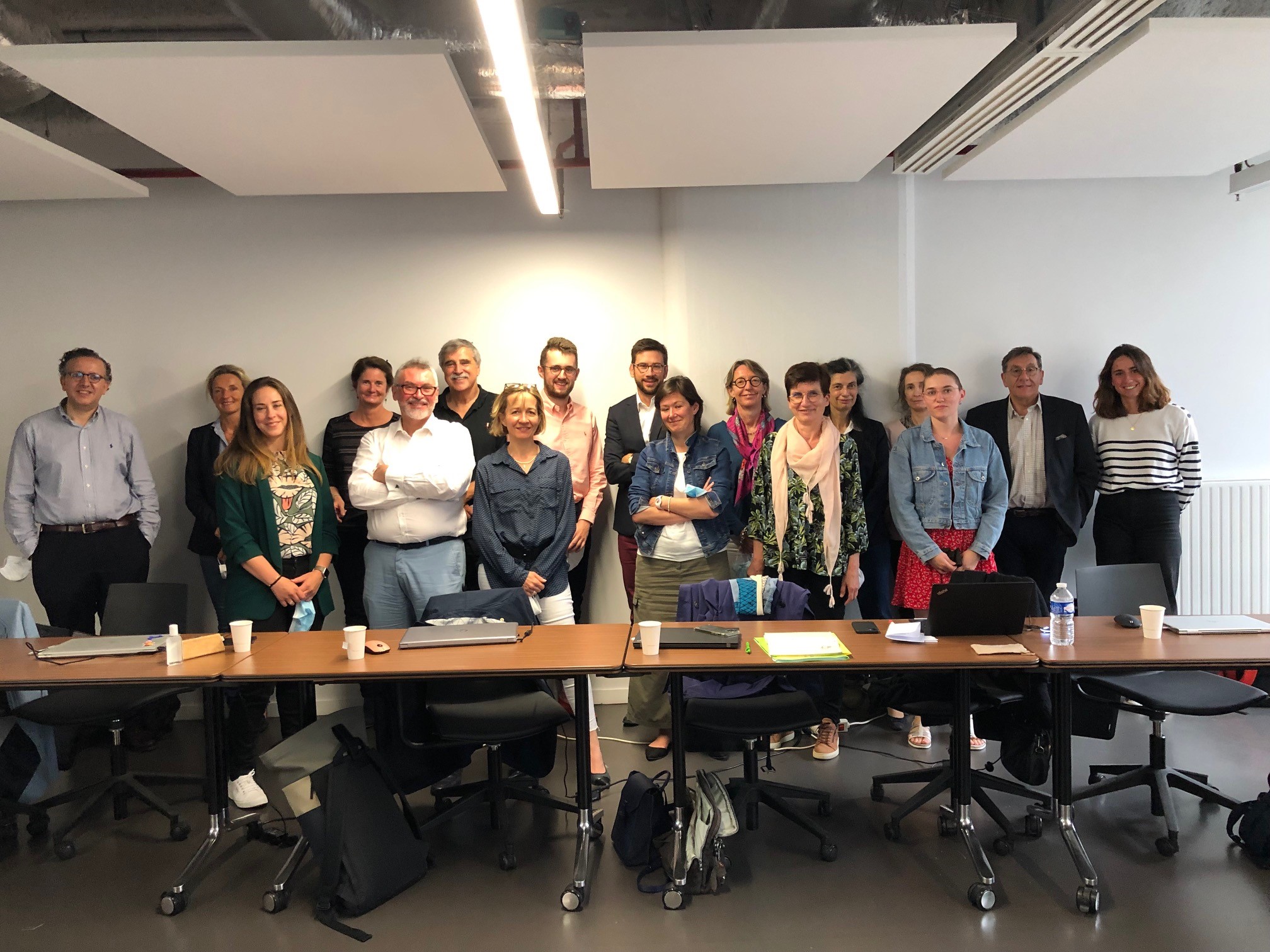